Digital Camera Care Tips
Do’s & Don’t’s of Camera Care
Keep the camera in the camera bag to protect it from dirt, dust and unforeseen falls. 
Be sure to store your camera in its camera bag in a cool, dry place. 
Only clean the lens with a soft lint-free material. (Tissues can scratch lens!)
Turn off your camera when not in use. 
Keep the camera in a secure place. 
Replace all batteries at the same time. 
Limit use of your LCD, which quickly drains batteries. 
If you won't be using your camera for an extended time, remove the batteries. 
Avoid high temperature storage. Store in a cool place. 
In cold weather, keep your camera inside your jacket. 
Don’t leave the camera in a hot vehicle. 
Don’t subject the camera to bad elements caused by weather (wet or dust) – buy a disposable camera instead for these instances.
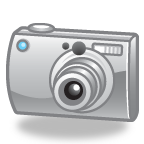 Battery Don’ts
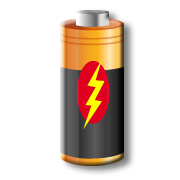 Do not mix new batteries with used ones. 
Do not mix rechargeable and non-chargeable batteries. 
Do not mix alkaline, nickel-metal hydride (Ni-MH), or nickel-cadmium (Ni-Cd) types of batteries. 
Do not mix different grades or brands of batteries. 
Do not attempt to rejuvenate a battery by heating it. 
Do not recharge any battery that is not marked "rechargeable". 
Do not leave batteries lying around. Store batteries in a cool, dry place out of the reach of children.